Tema da apresentação   EFD-REINF
Data 29/02/2024
Versão
CRONOGRAMA PARA ENCERAMANETO SIAFEM
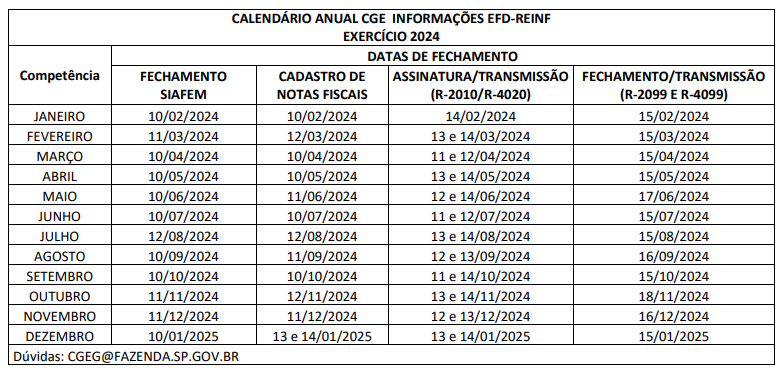 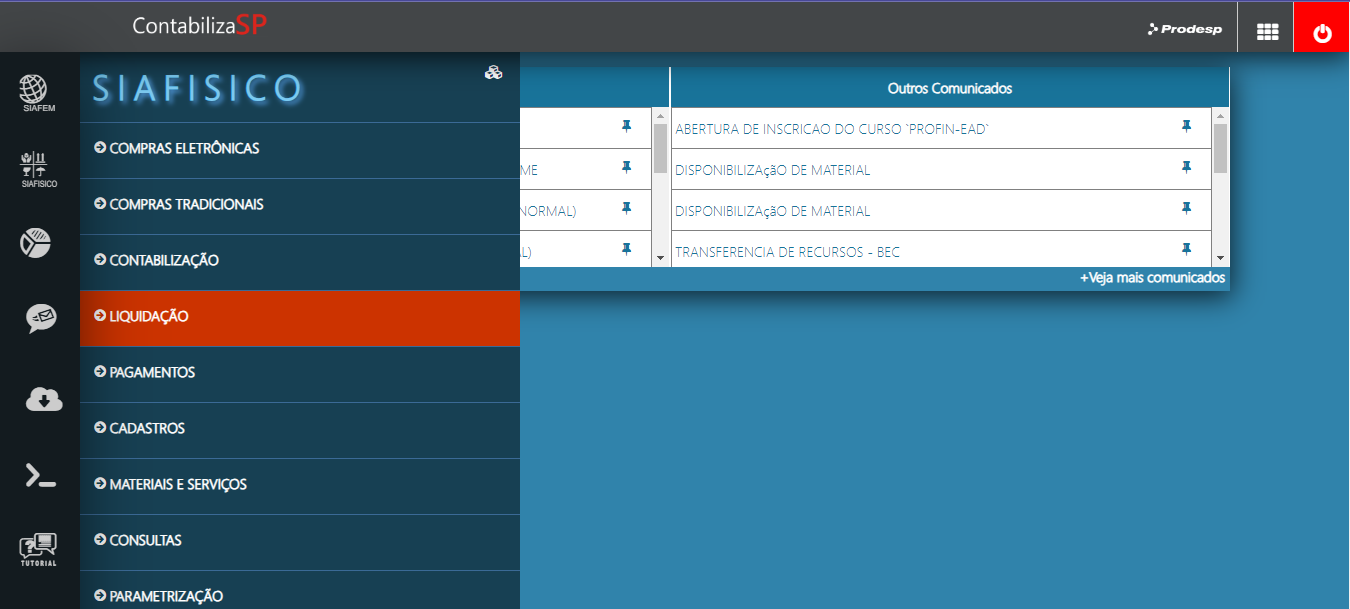 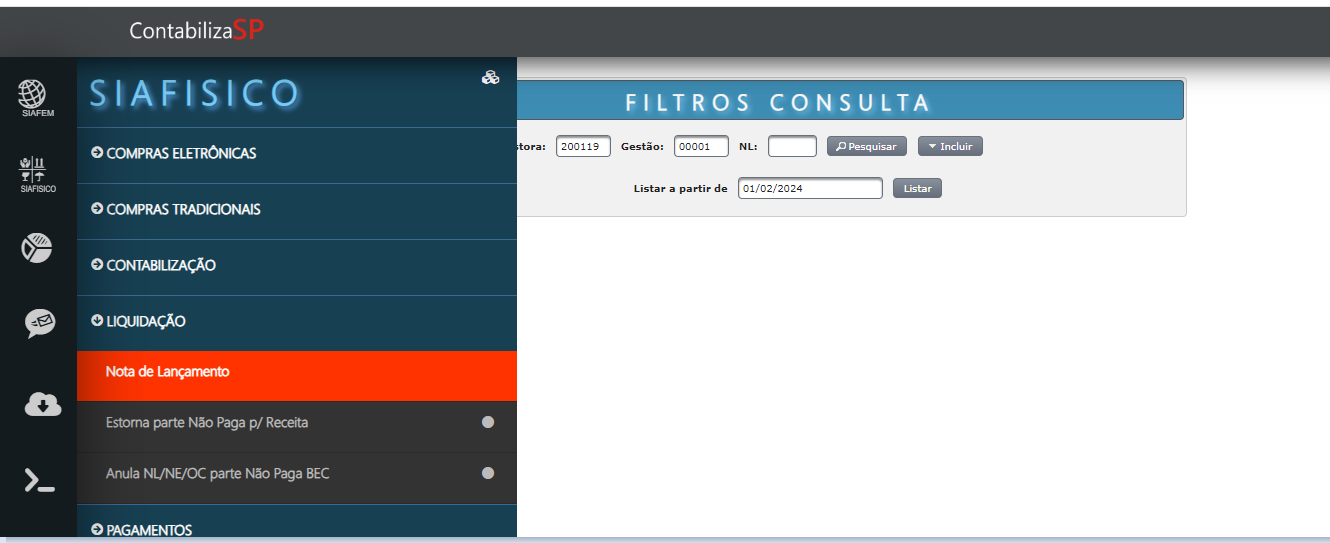 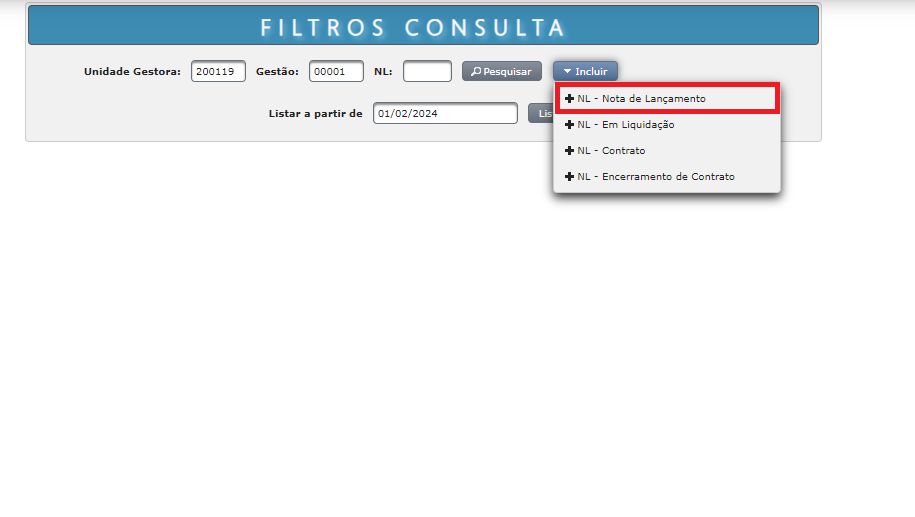 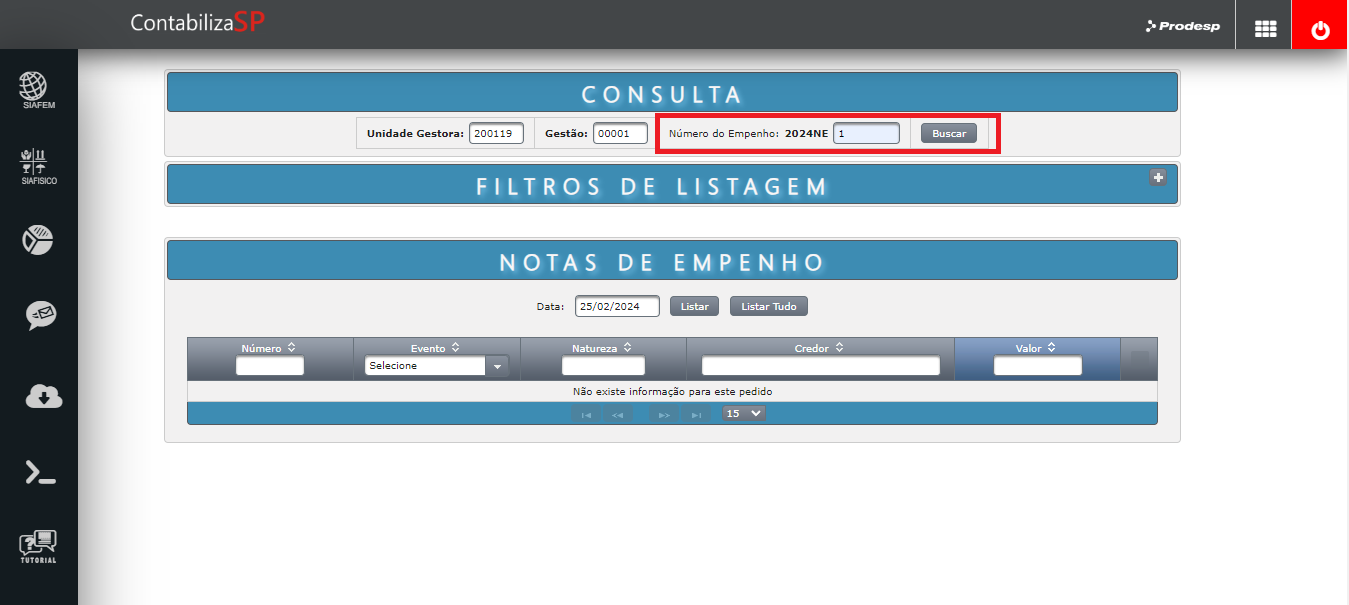 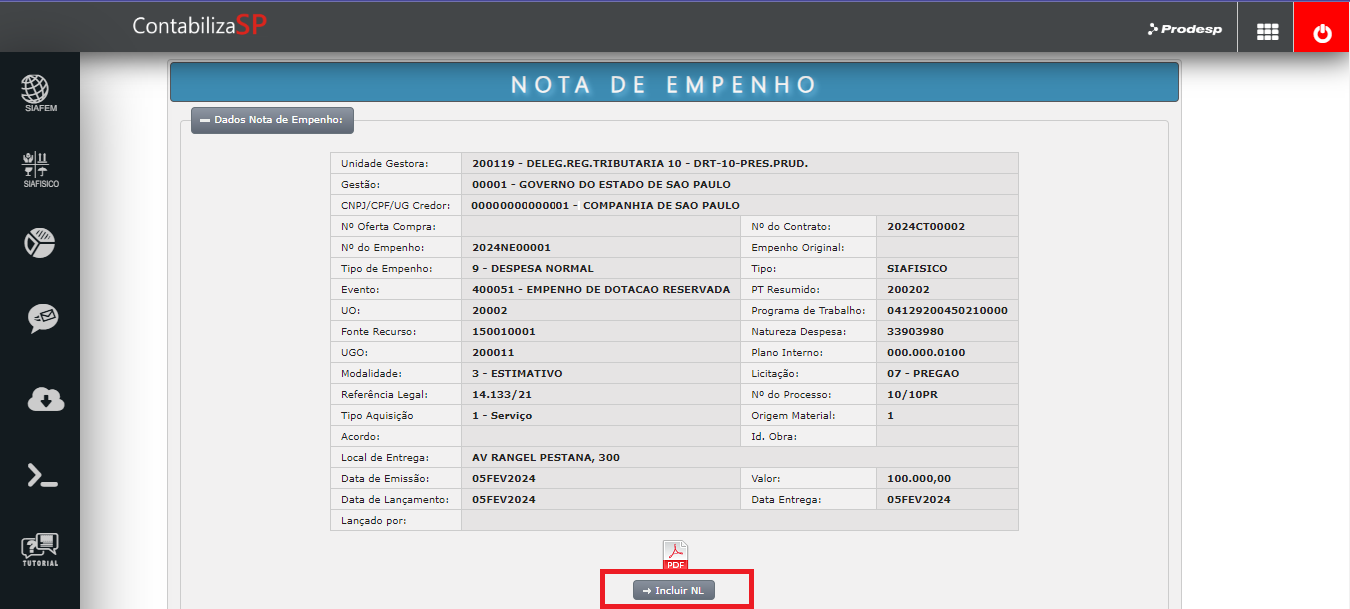 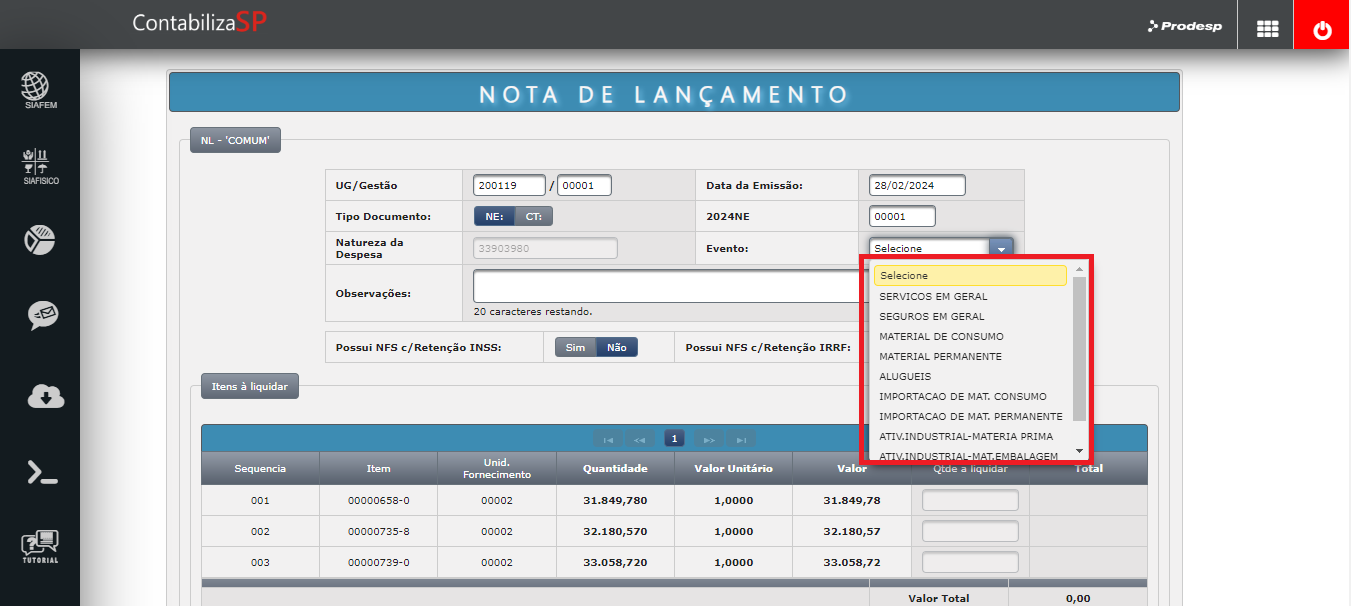 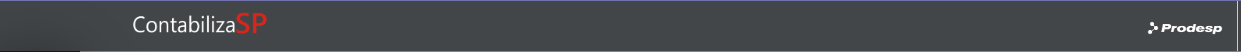 Liquidação Serviço
Executado
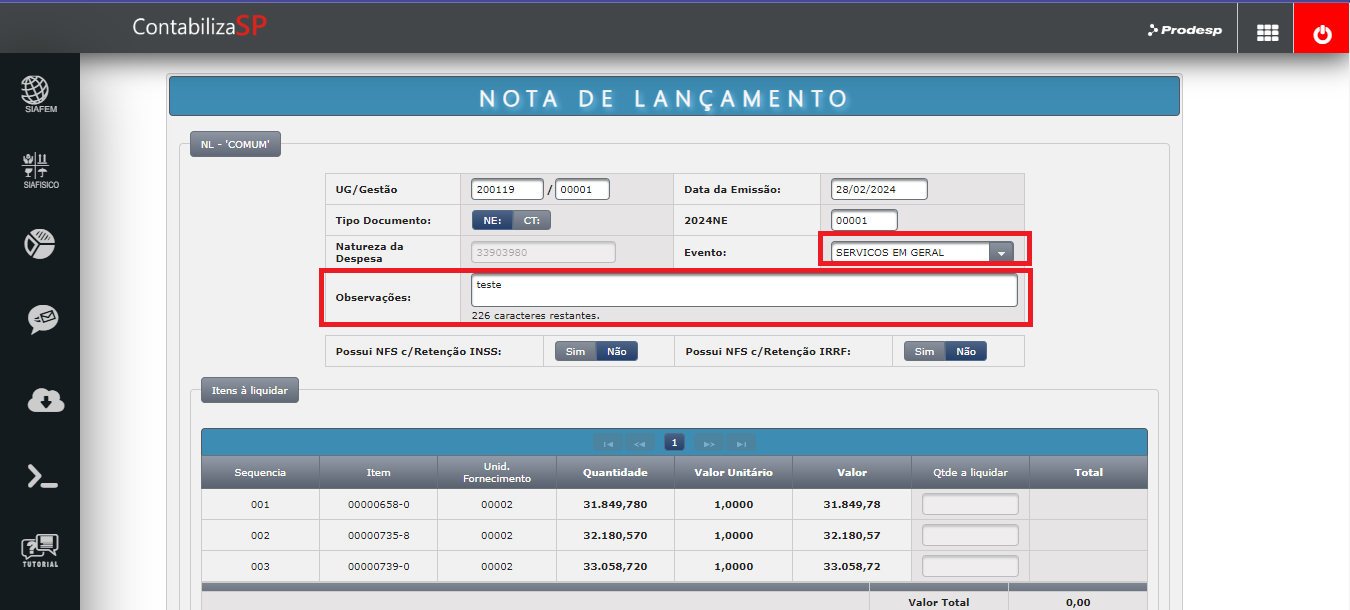 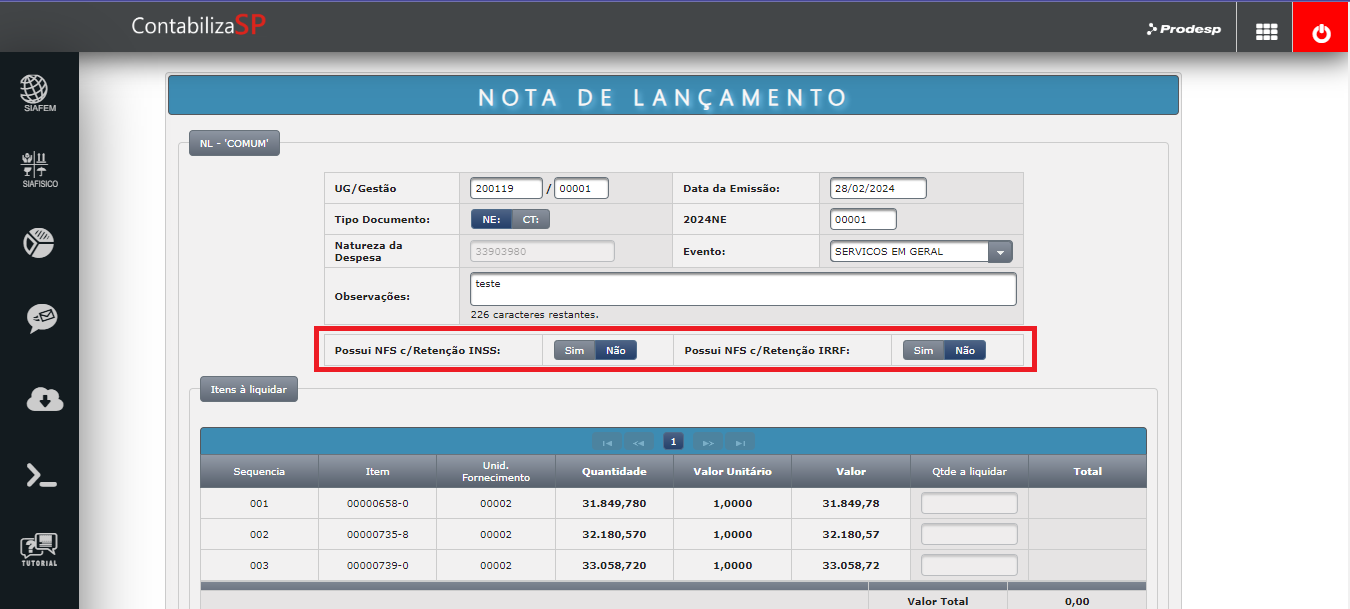 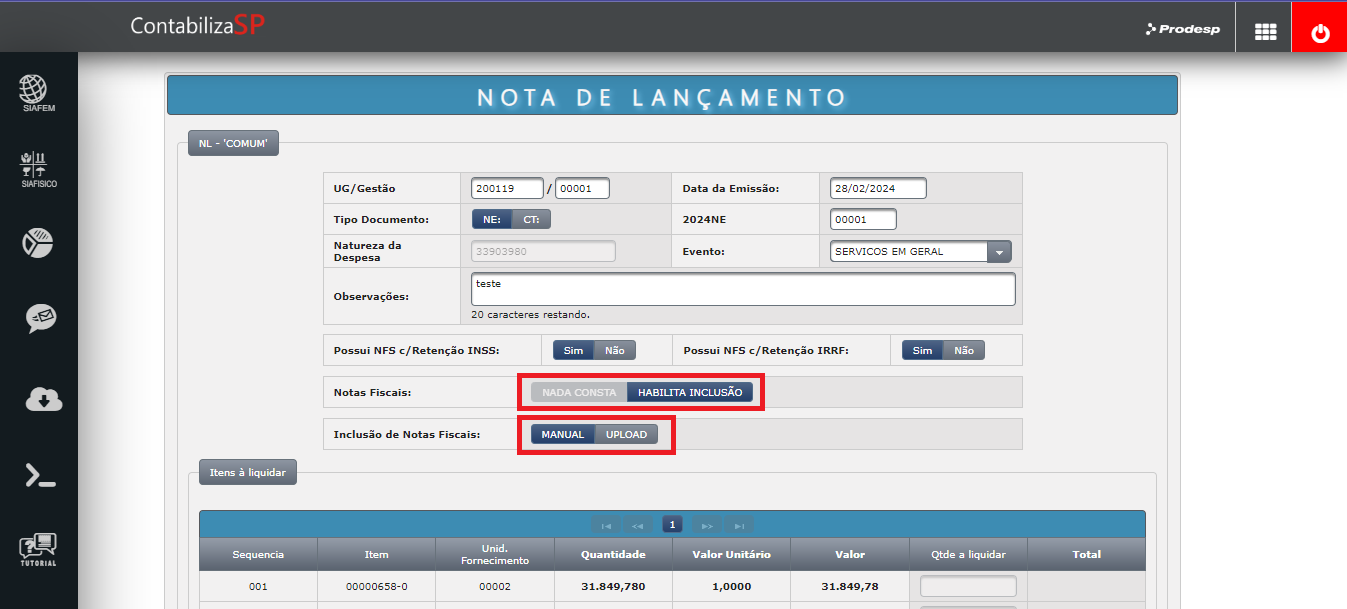 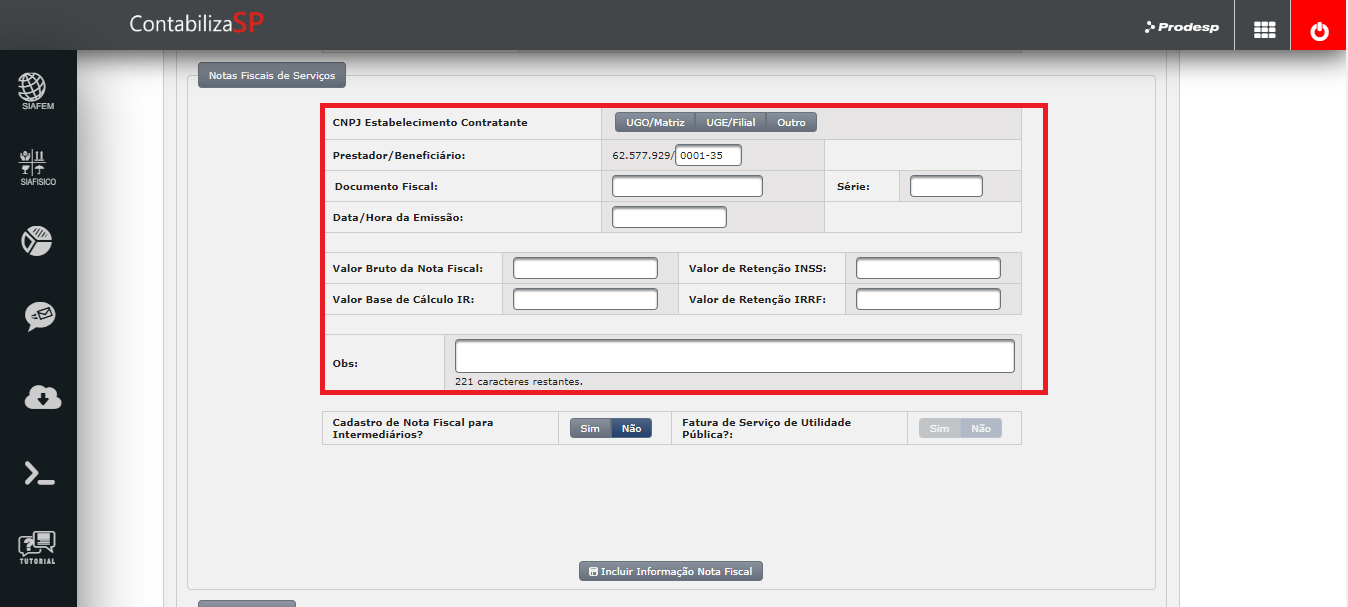 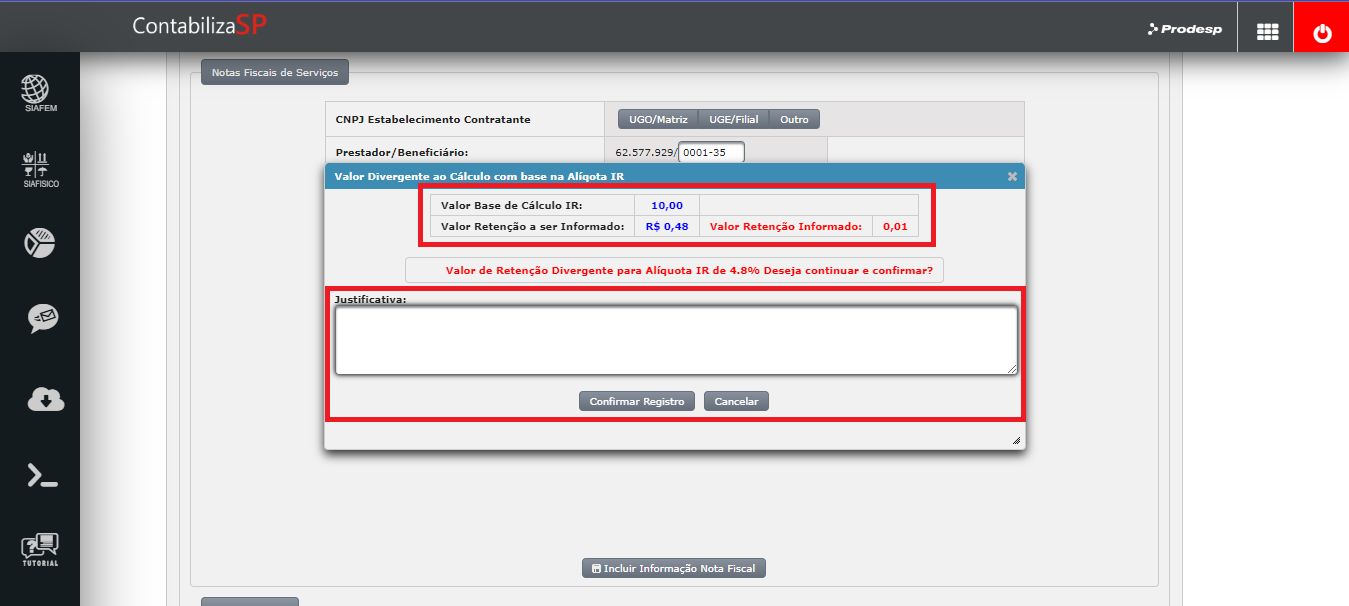 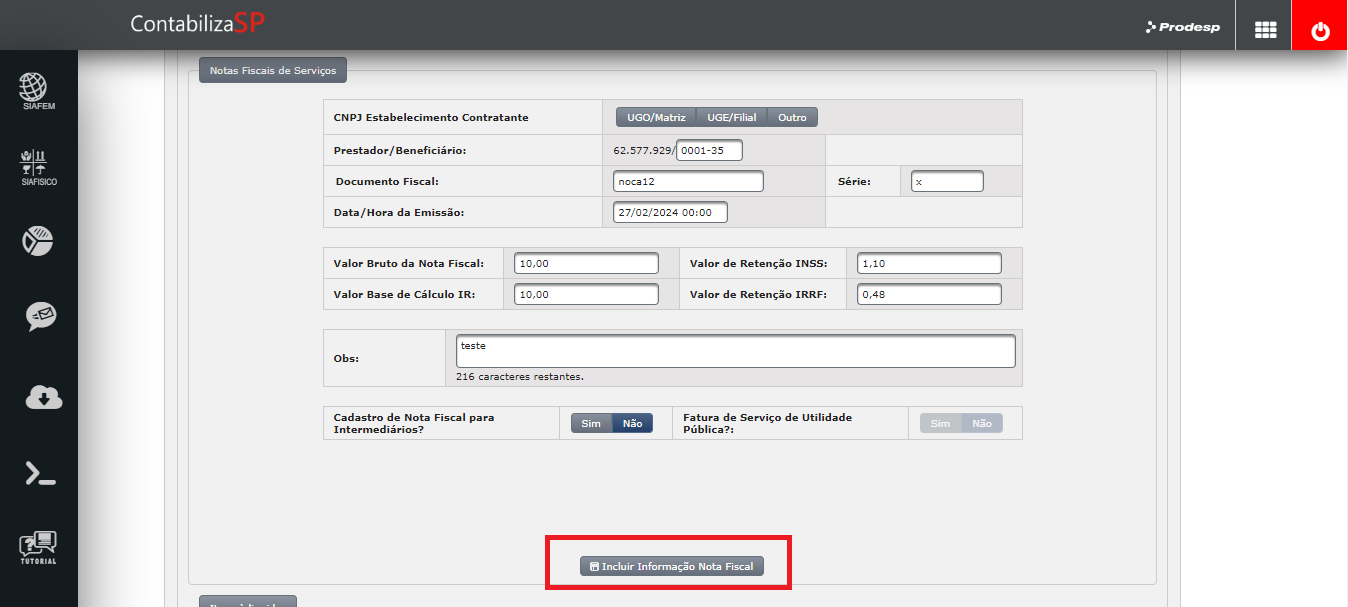 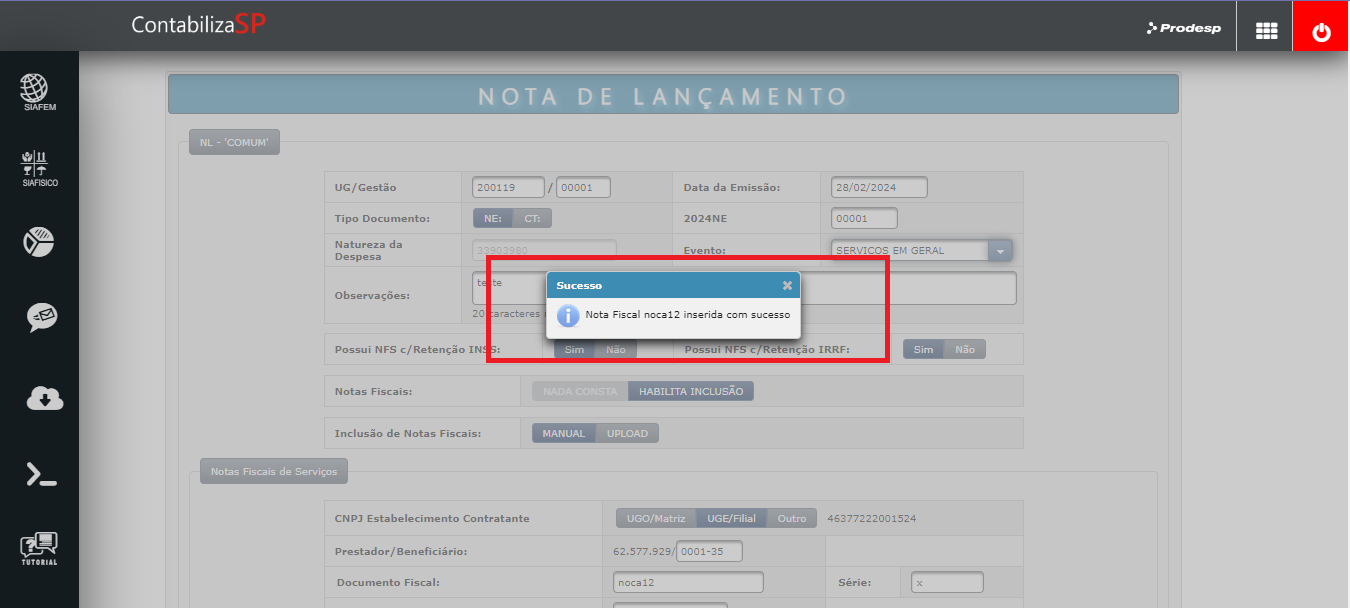 Intermediários
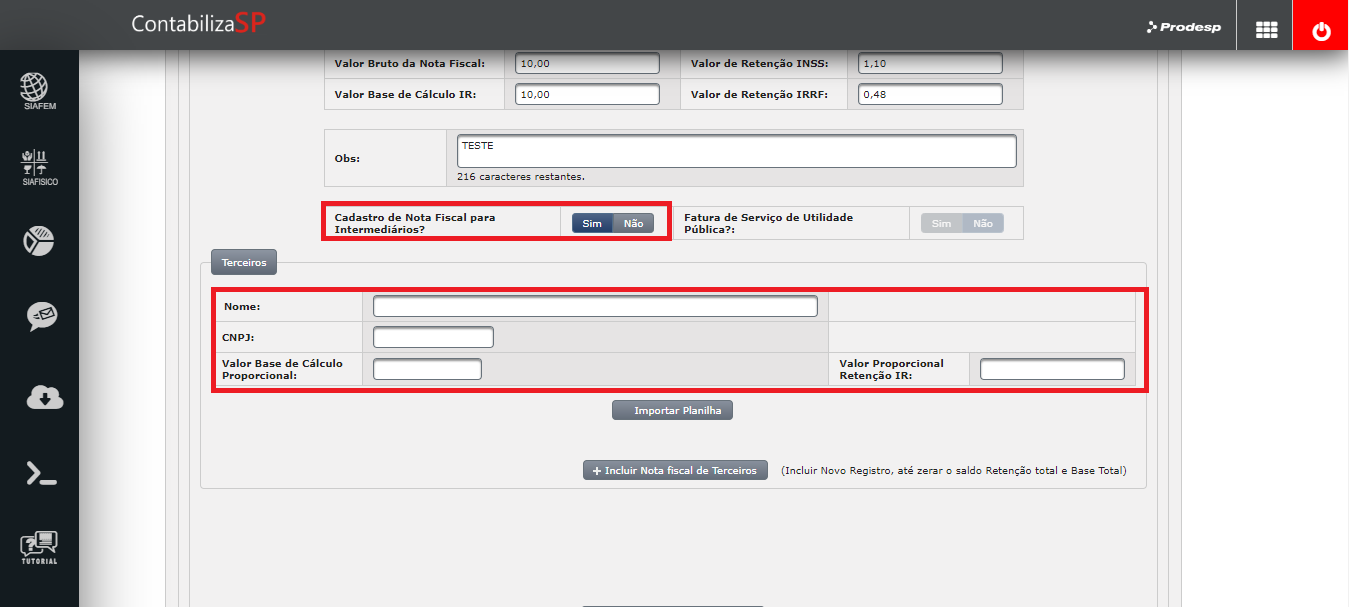 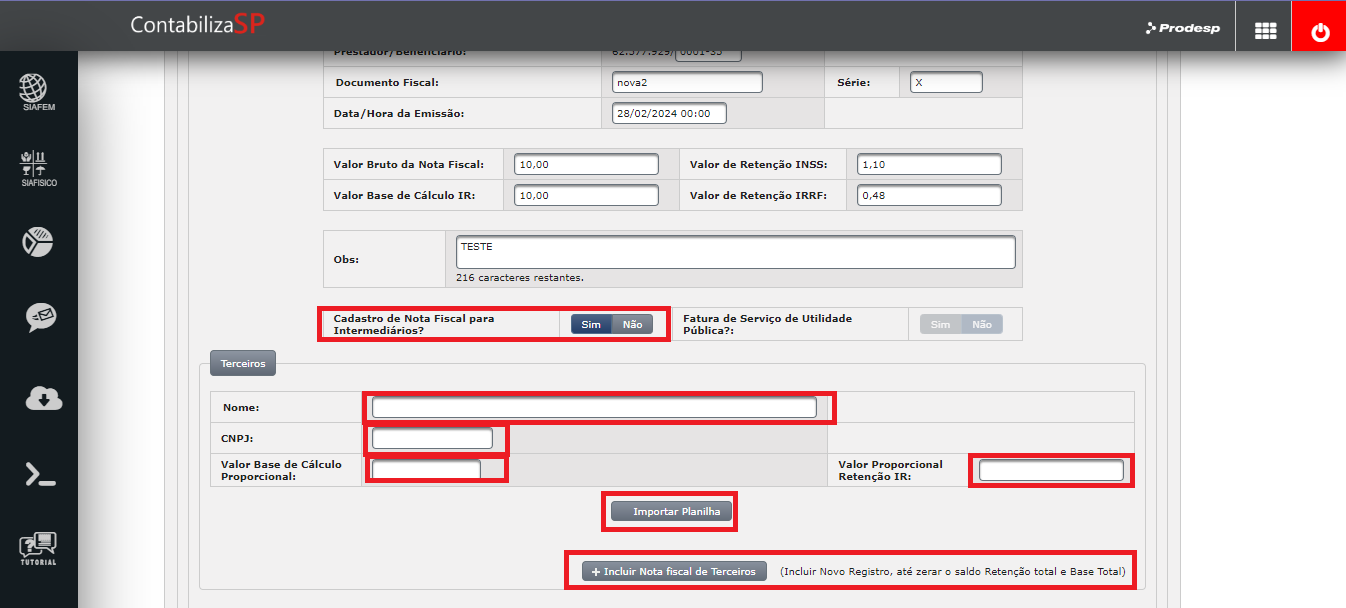 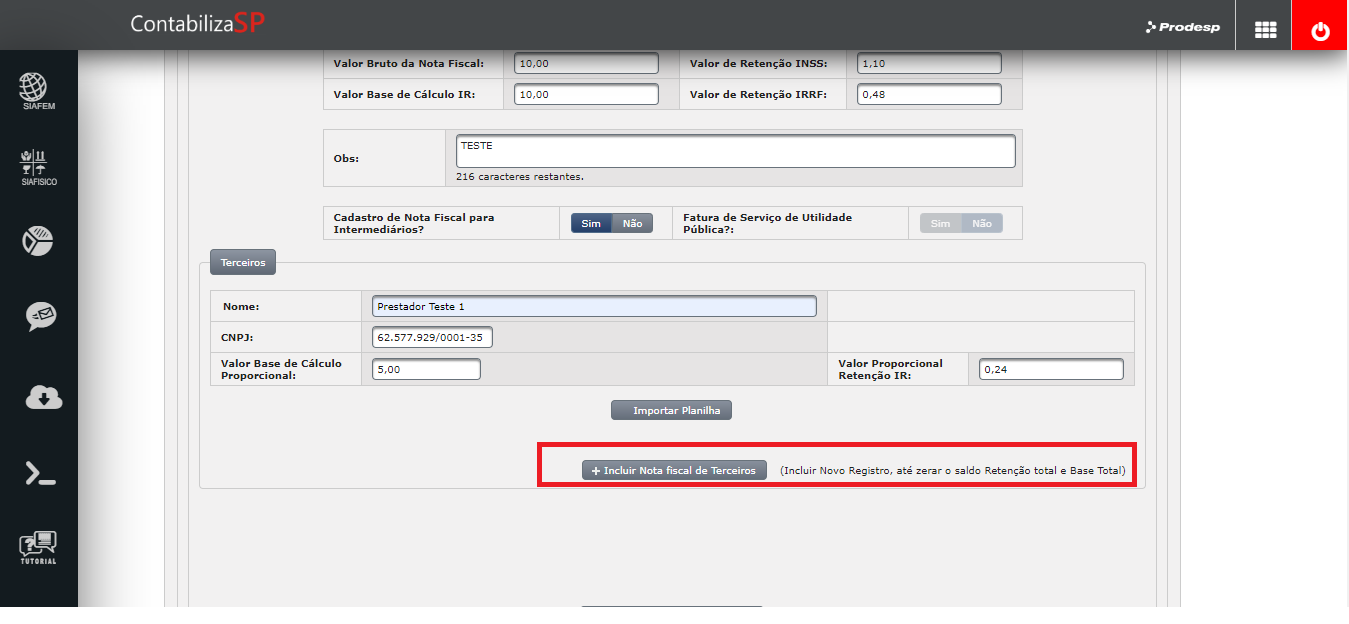 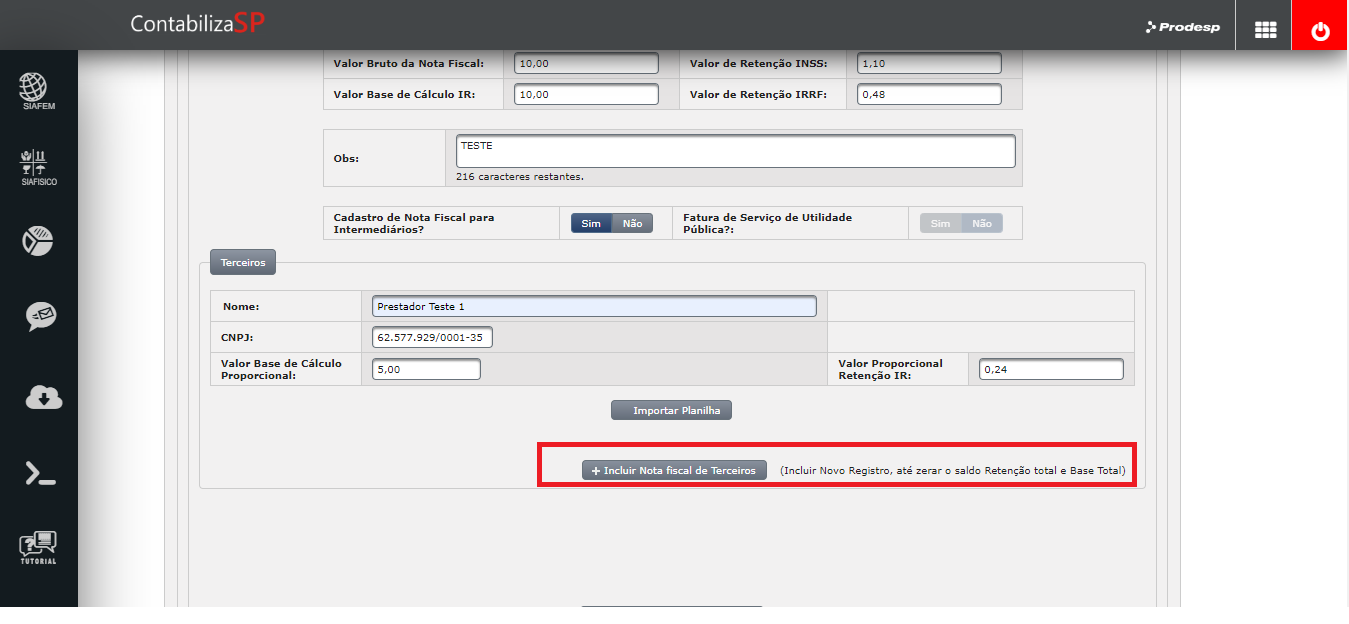 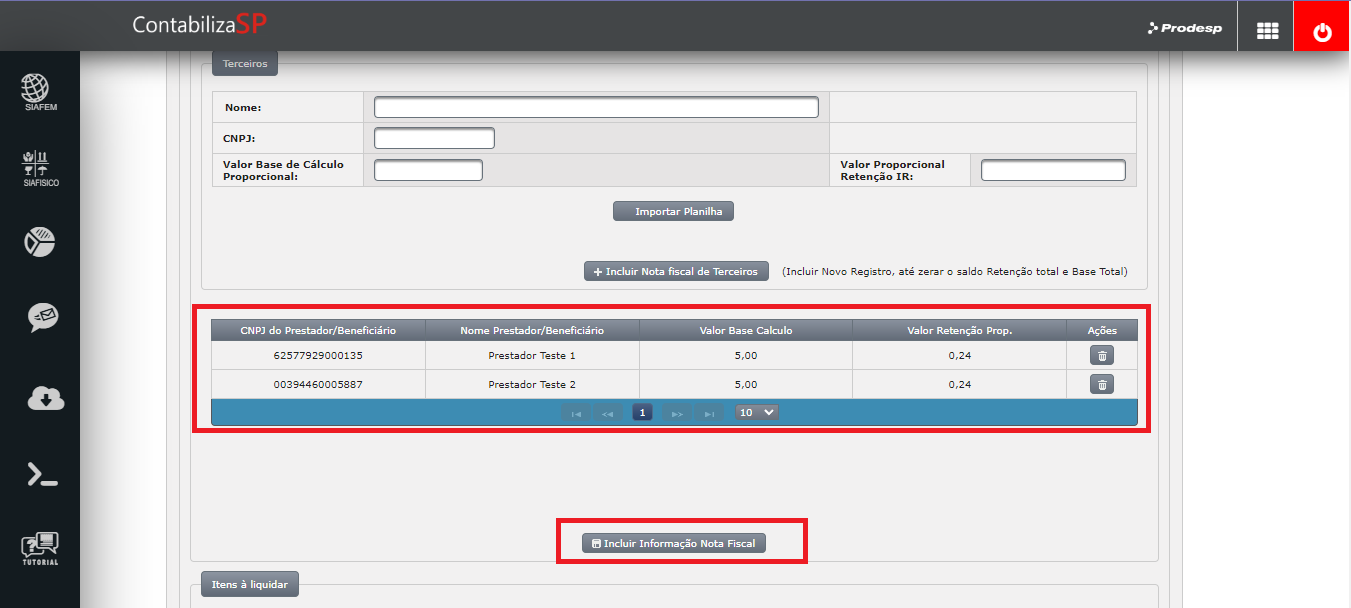 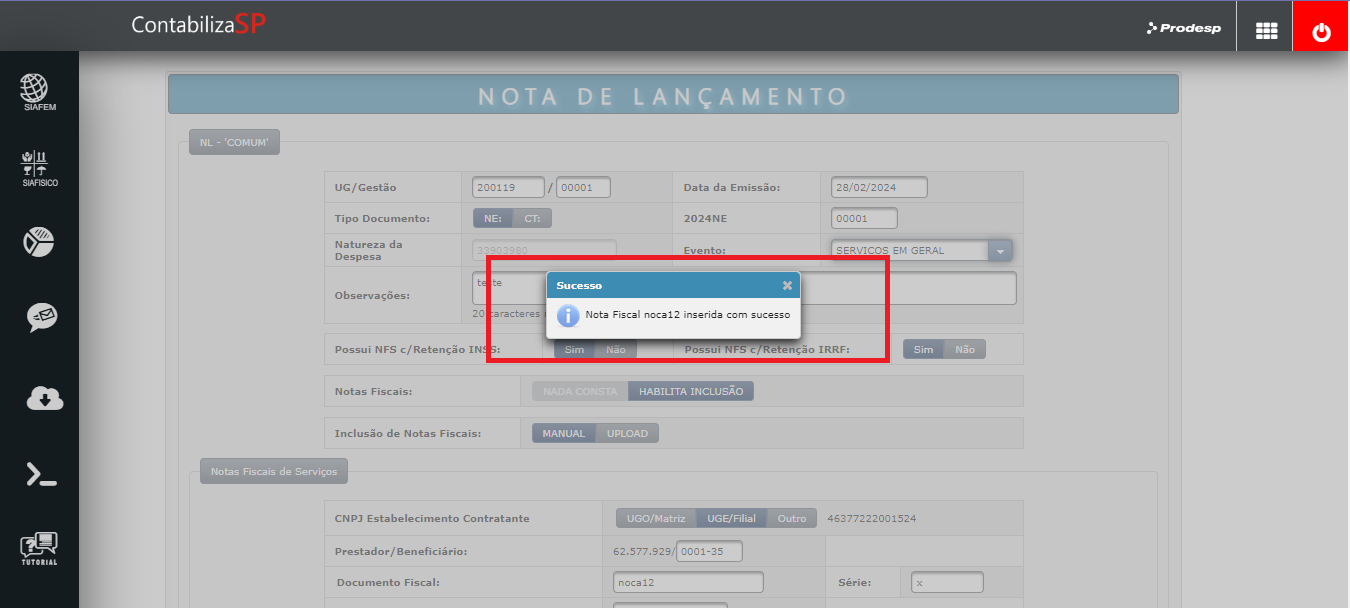 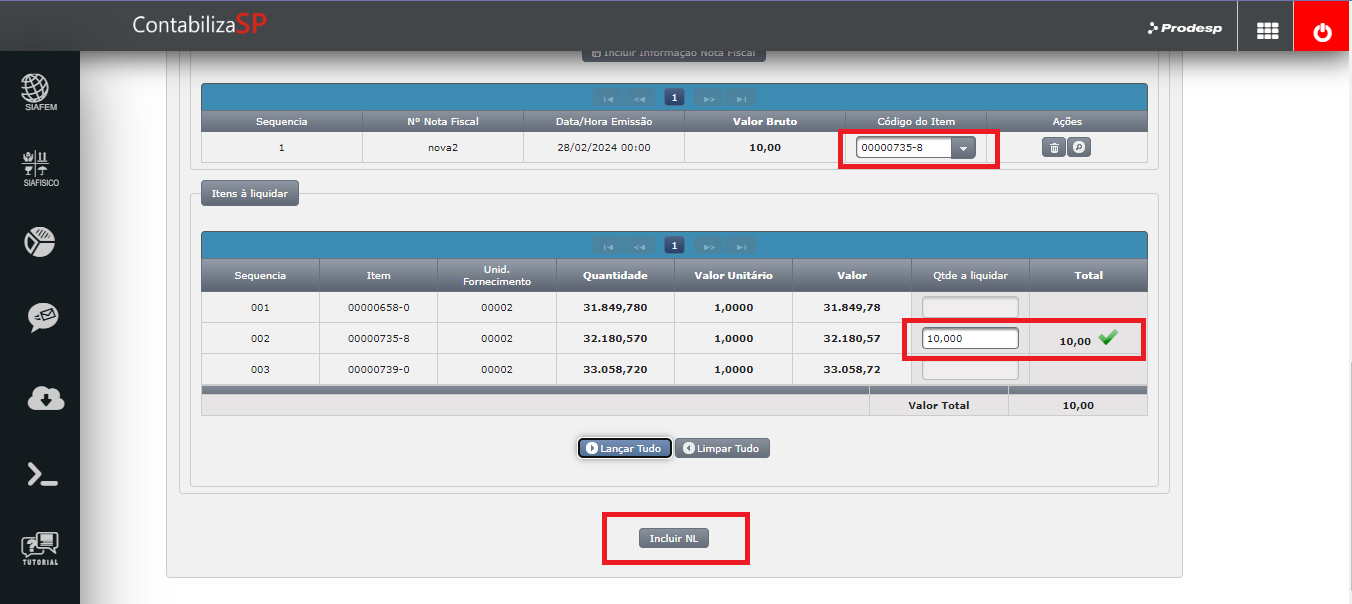 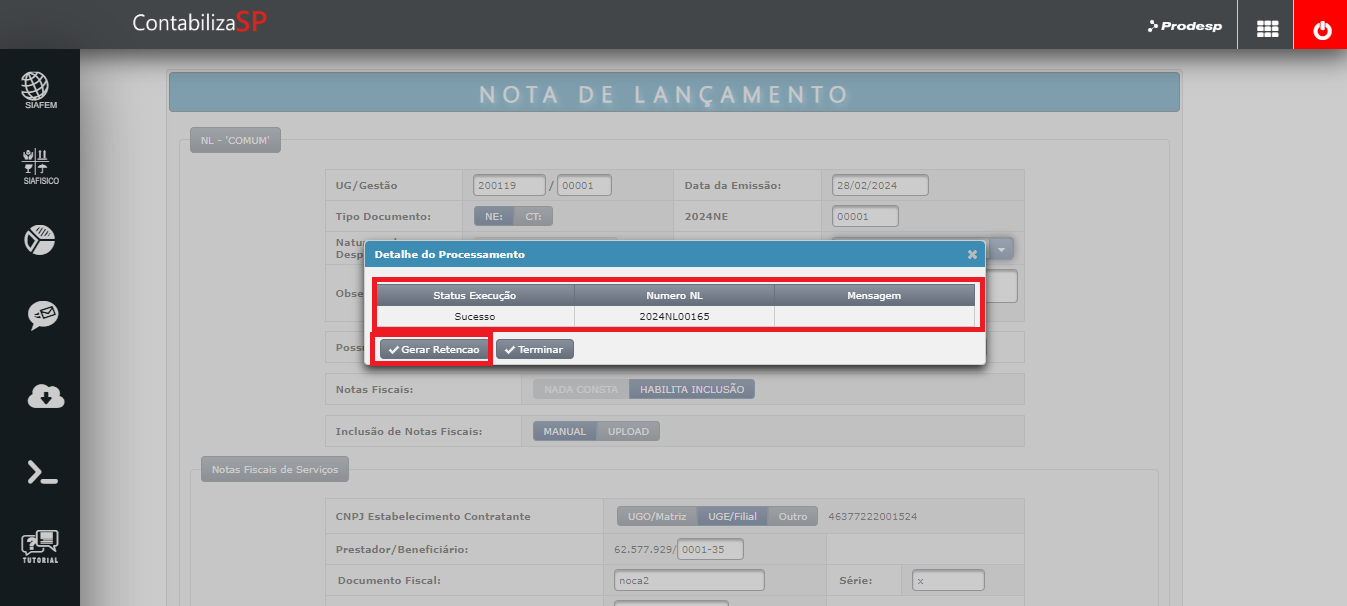 Retenções
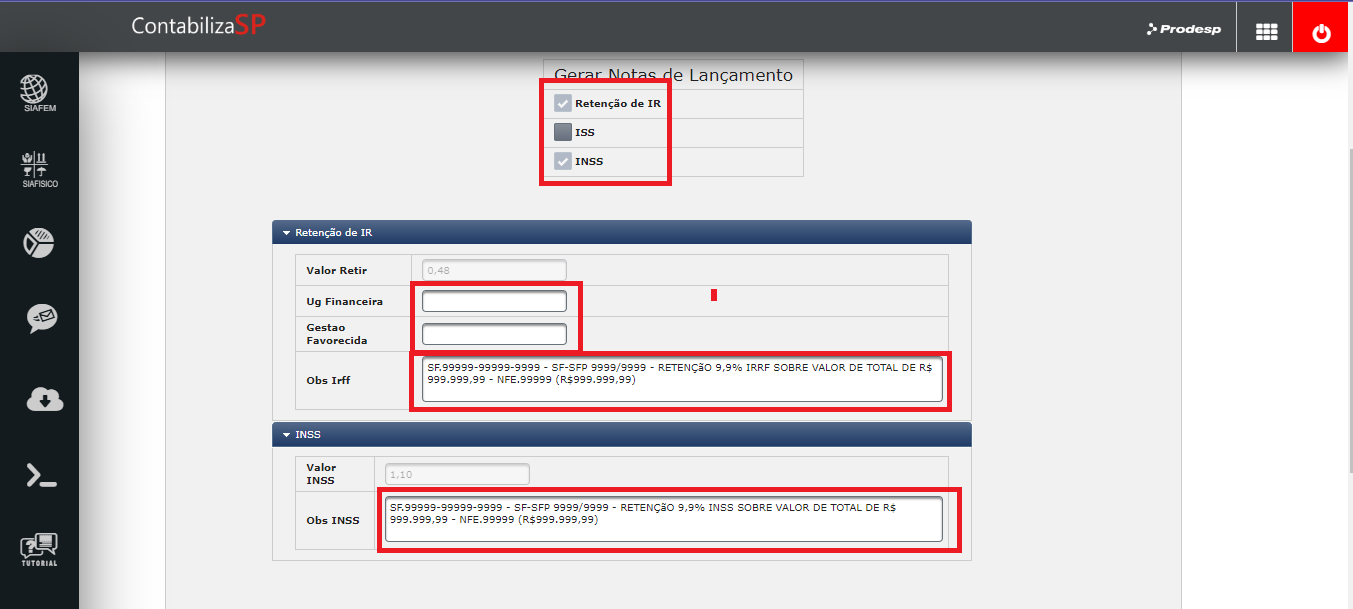 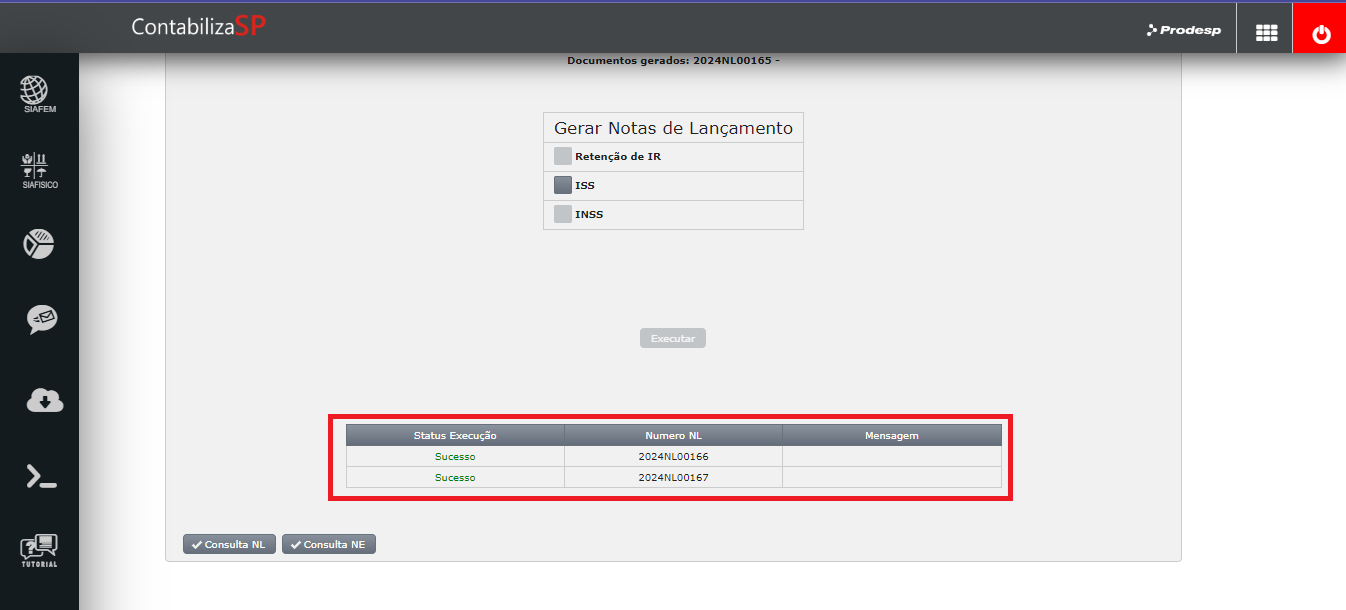 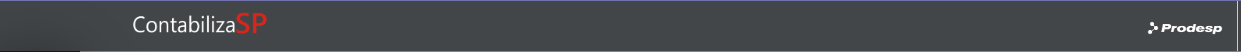 Liquidação Material 
Adquirido
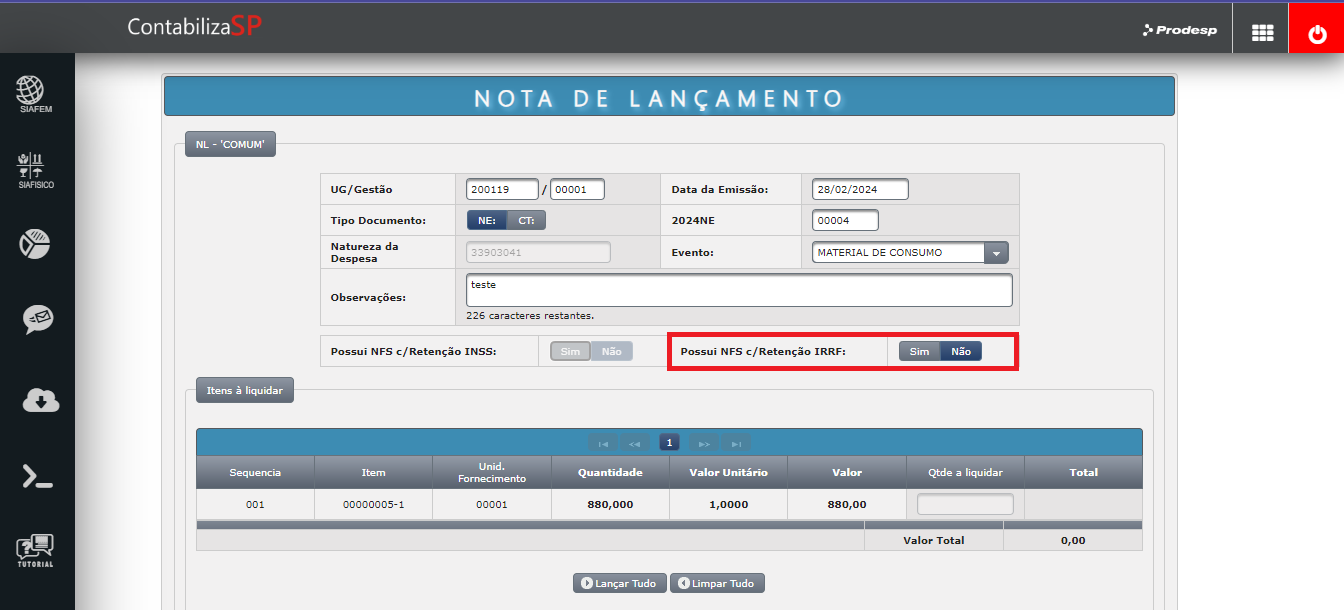 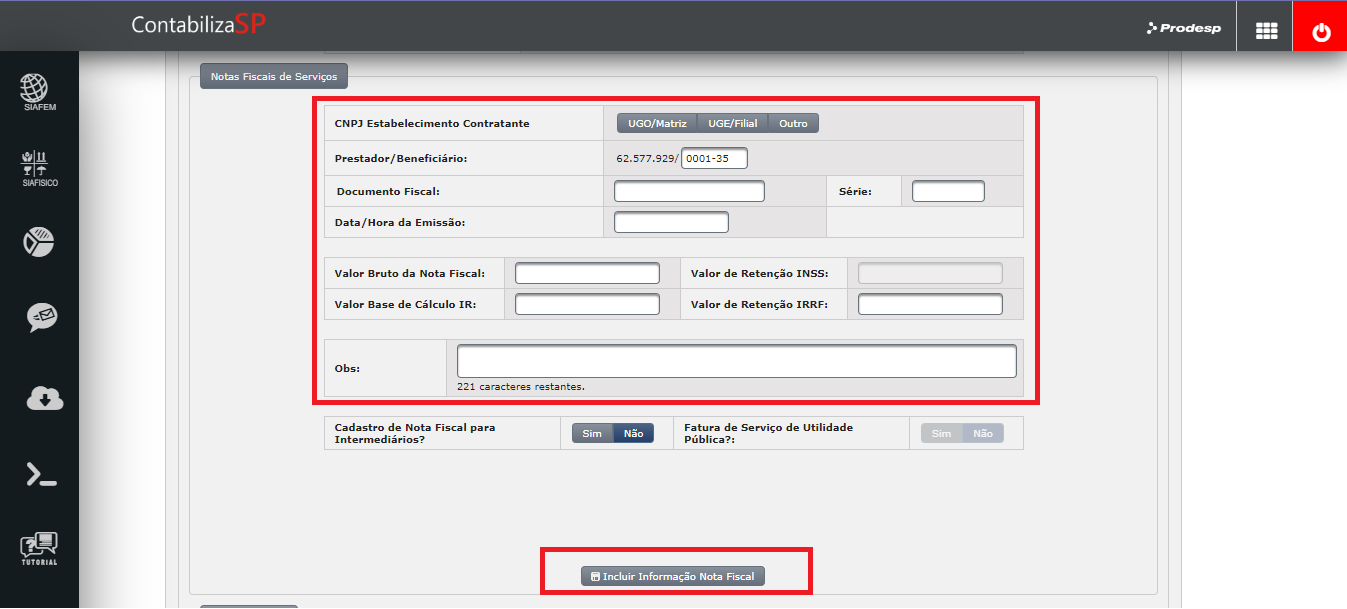 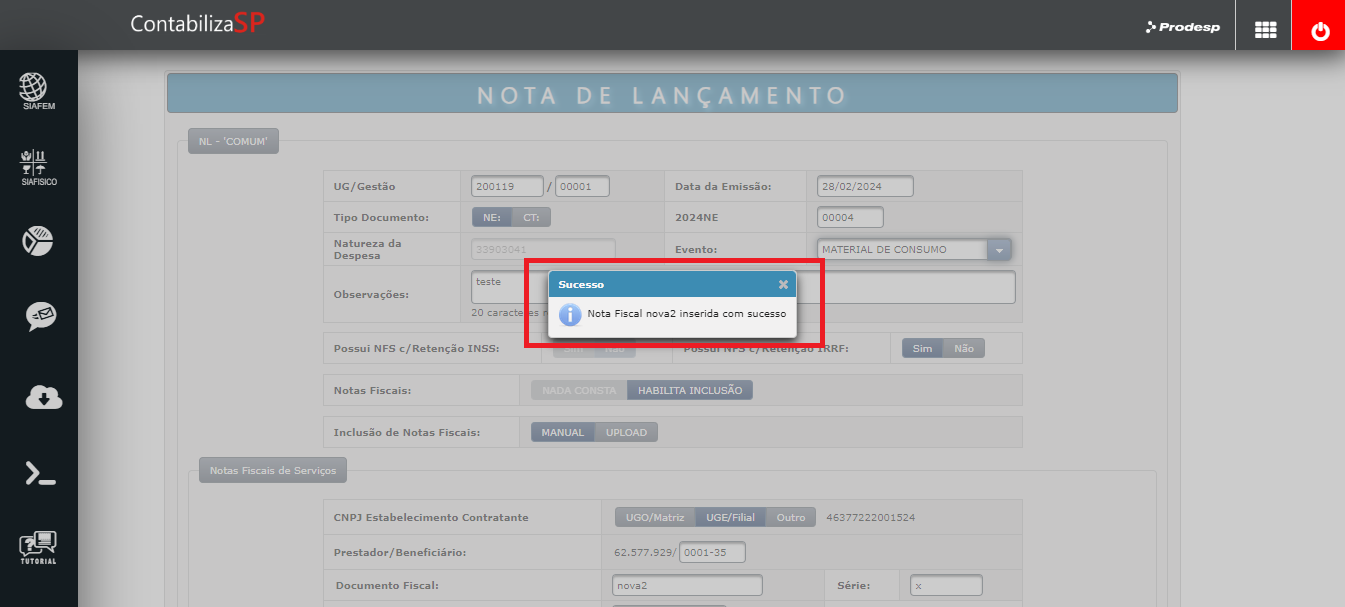 Retenção
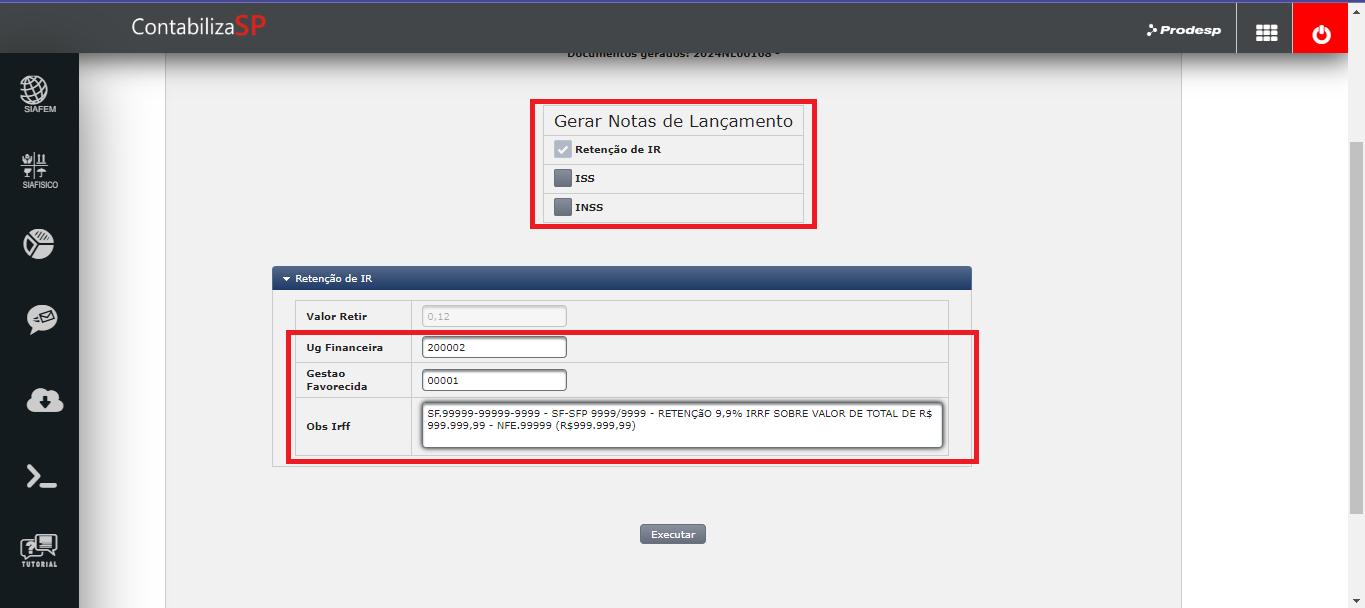 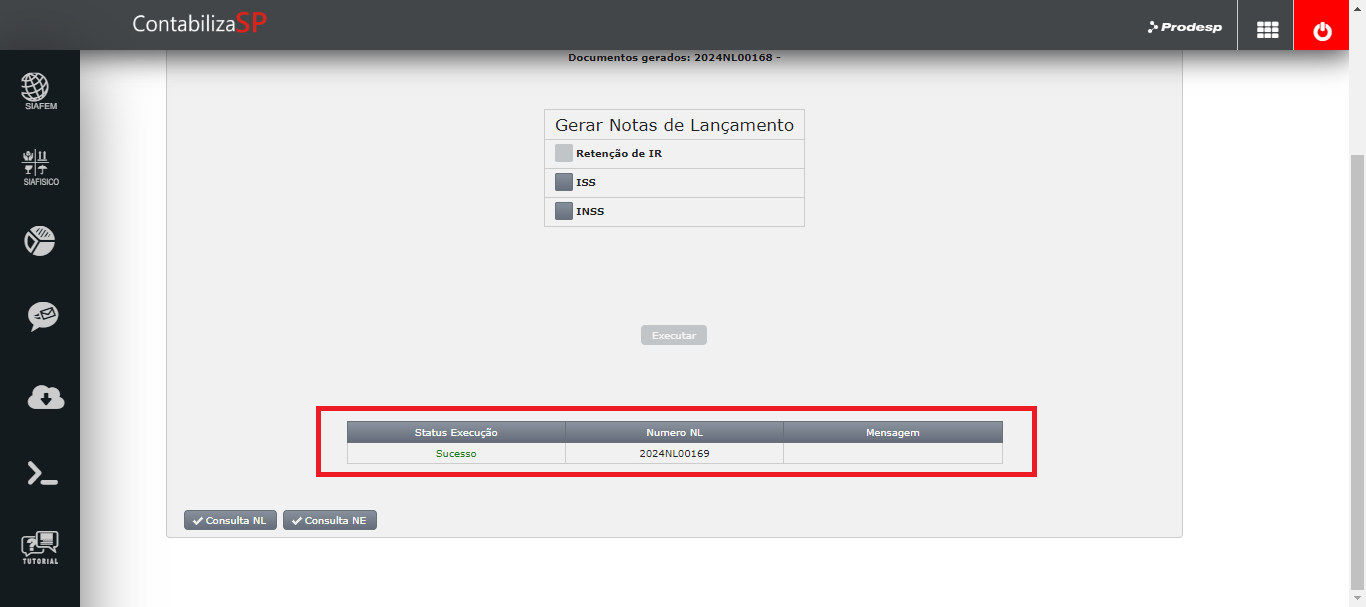 Energia Elétrica com Serviço de Demanda
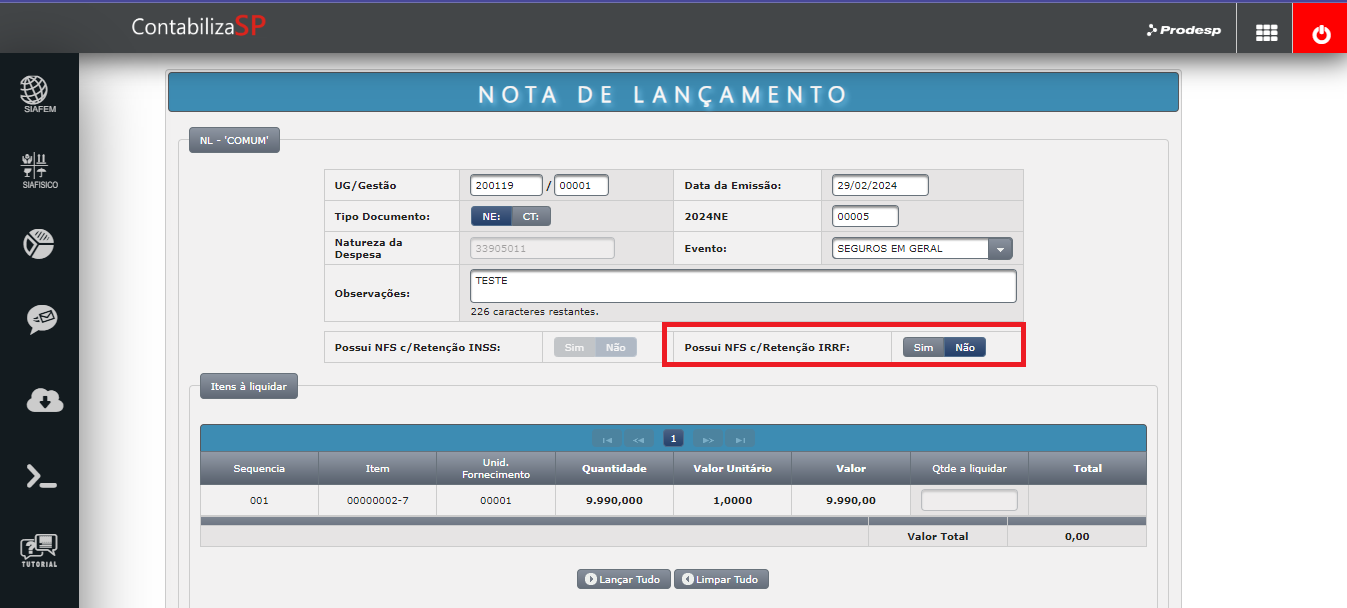 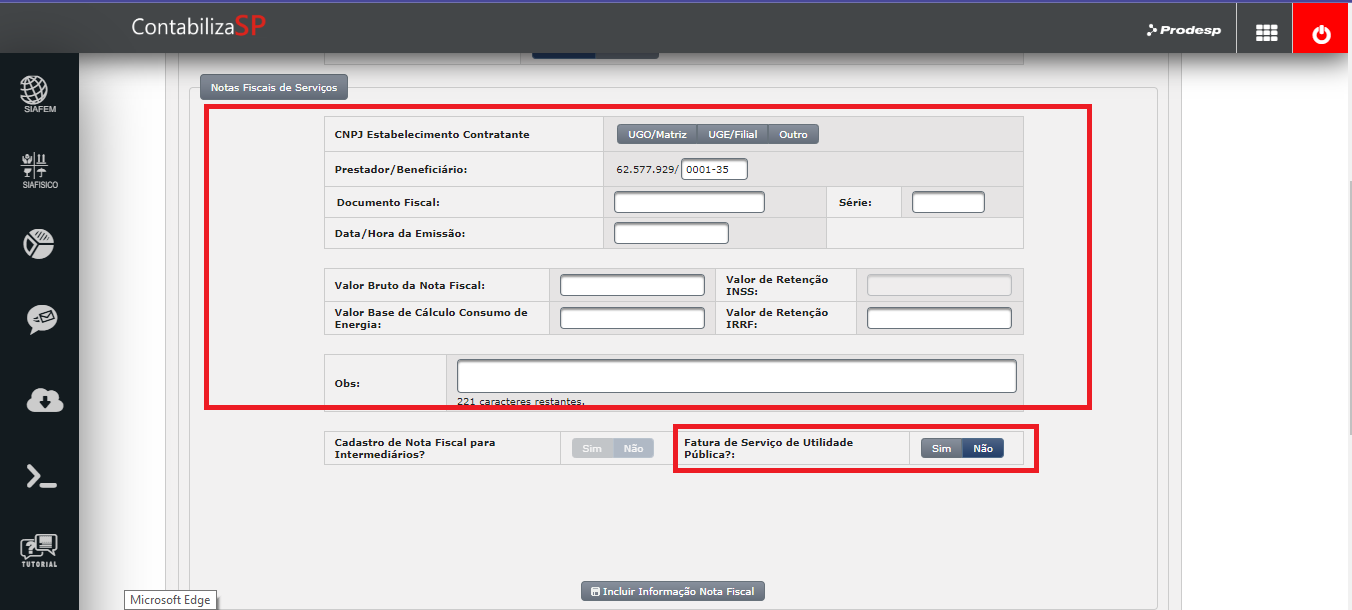 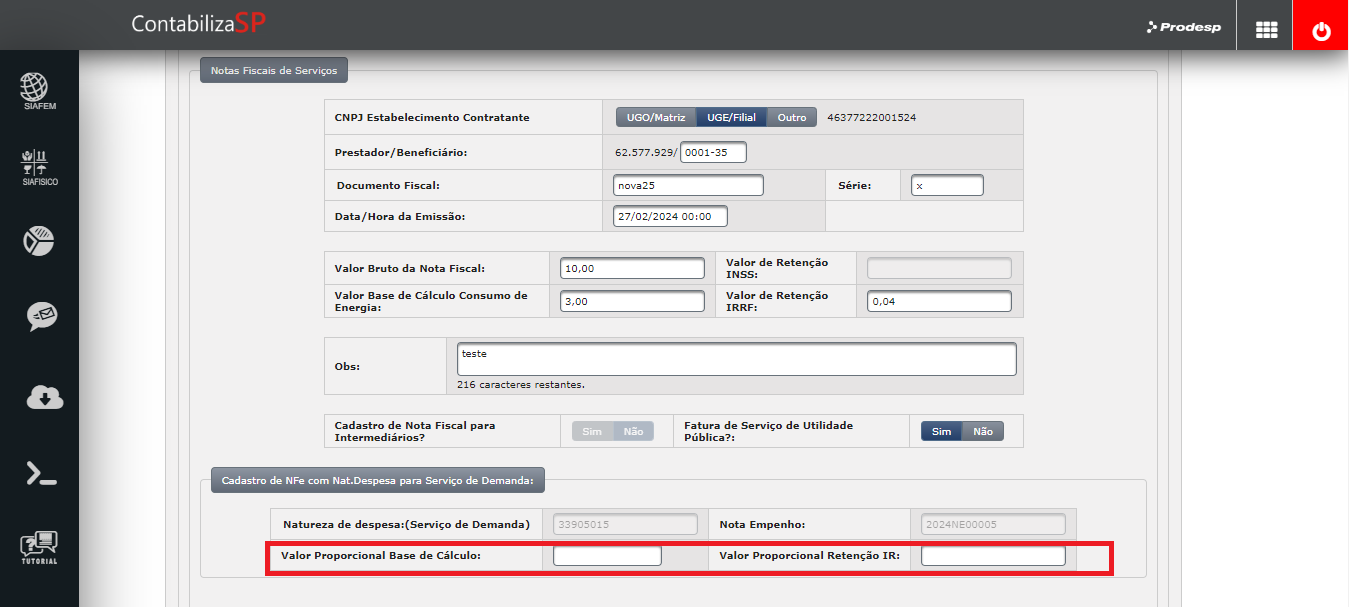 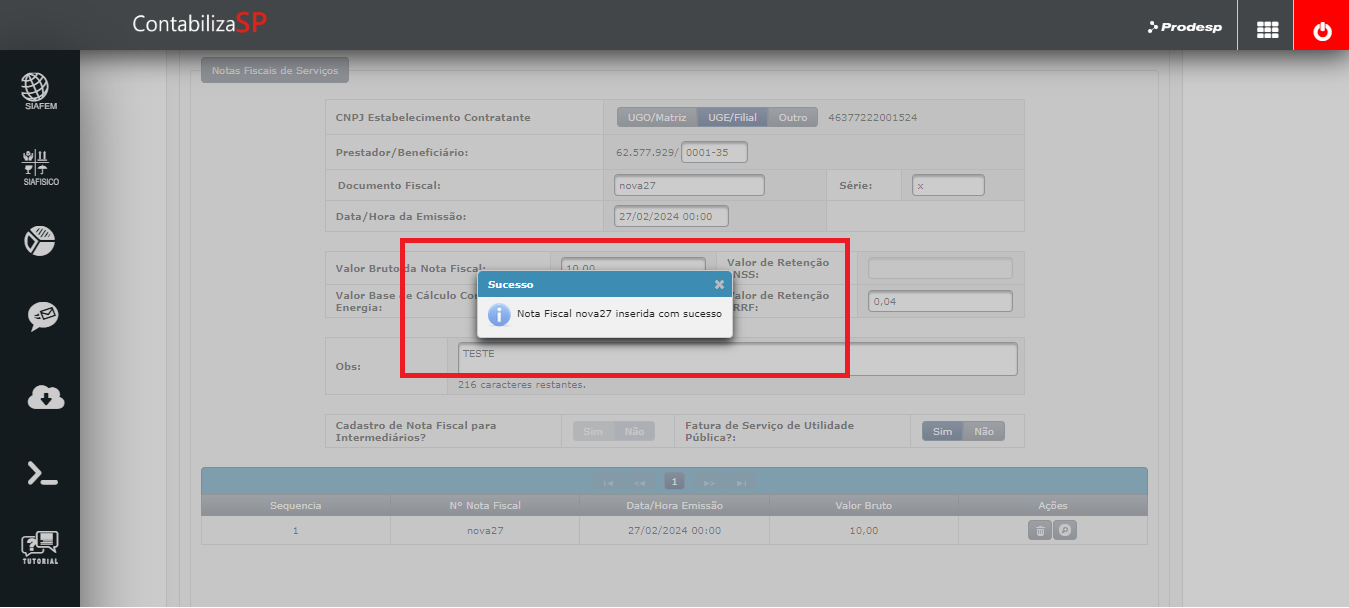 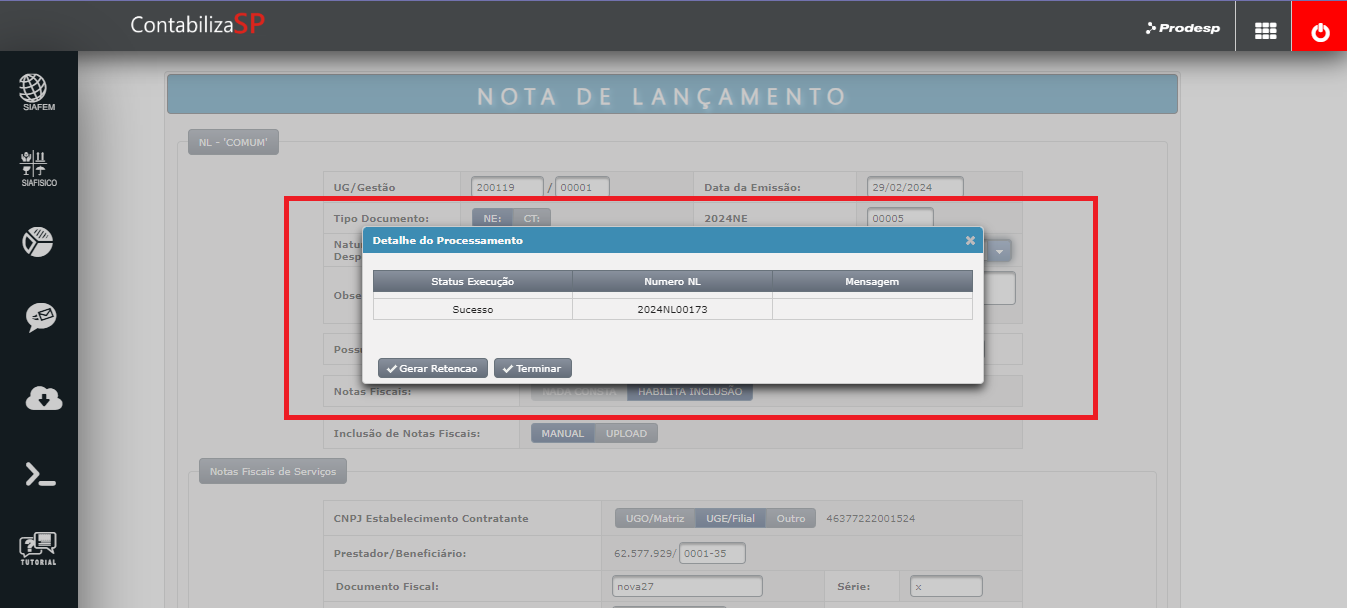 Retenção
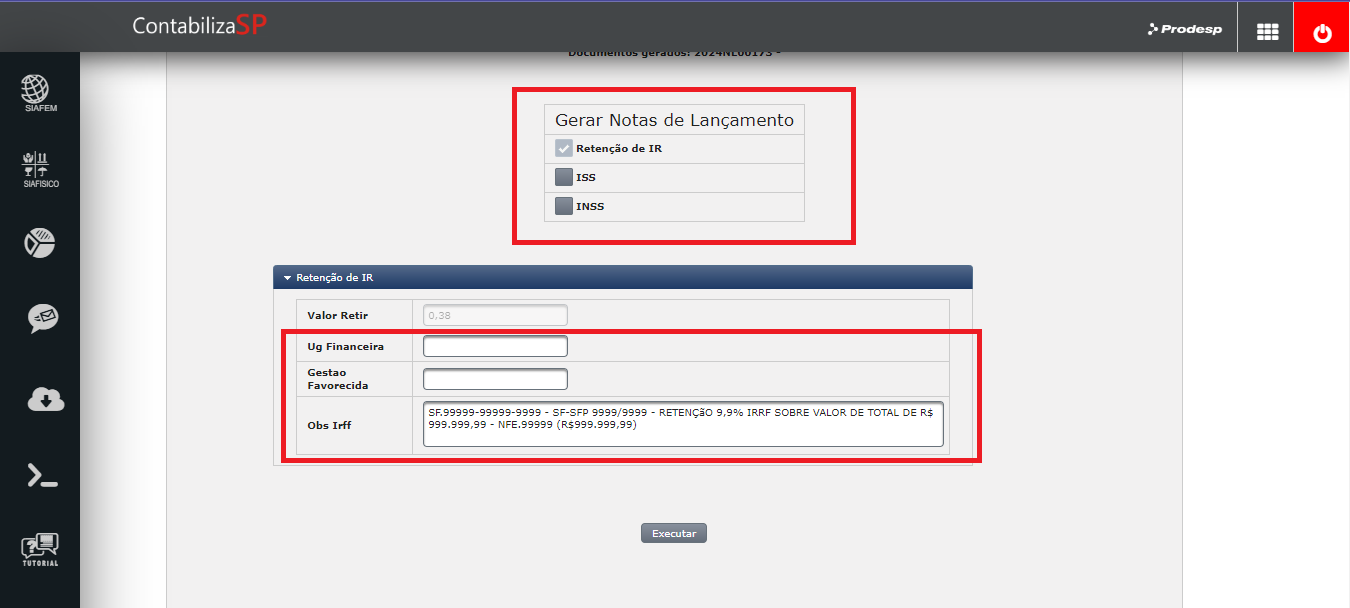 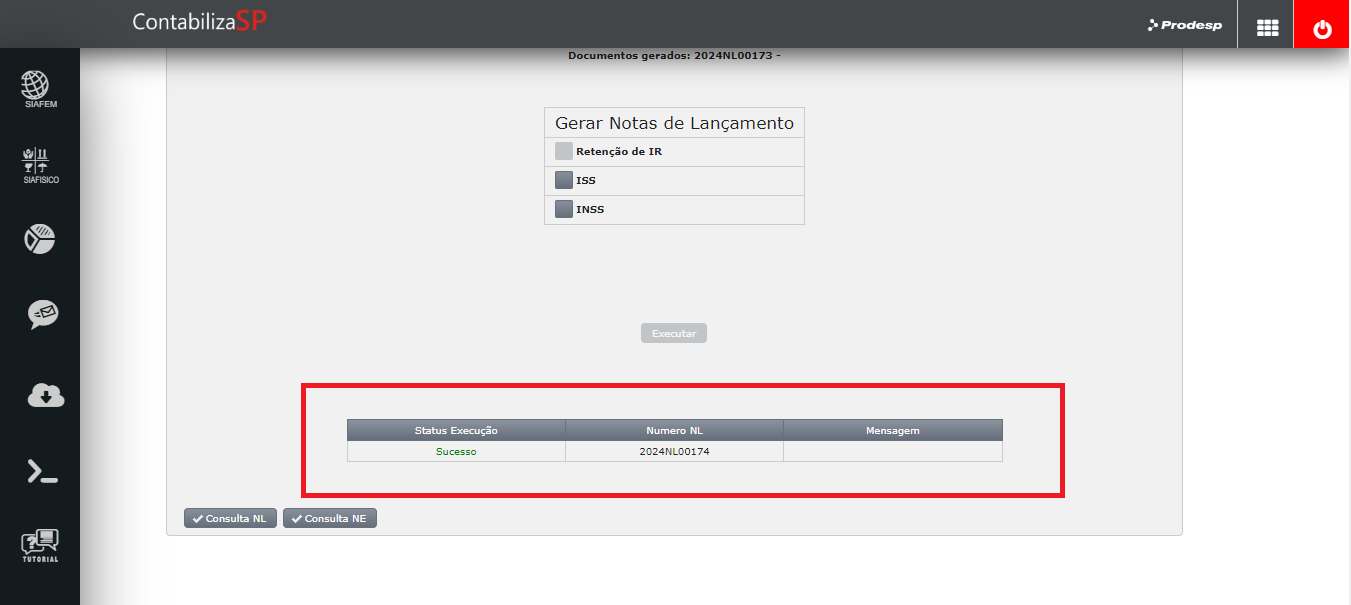